Huawei ICT Competition Student Registration Guide
Security Level:
Guest visits ICT Academy homepage
How to register for the competition(unregistered accounts)
How to register for the competition(registered accounts)
Replenishment Information and enjoy learning
1. Guest visits ICT Competition homepage
① Visit https://e.huawei.com/en/talent/portal/#/ ② Click “ICT Academy-ICT Competition” to enter the ICT Competition homepage.
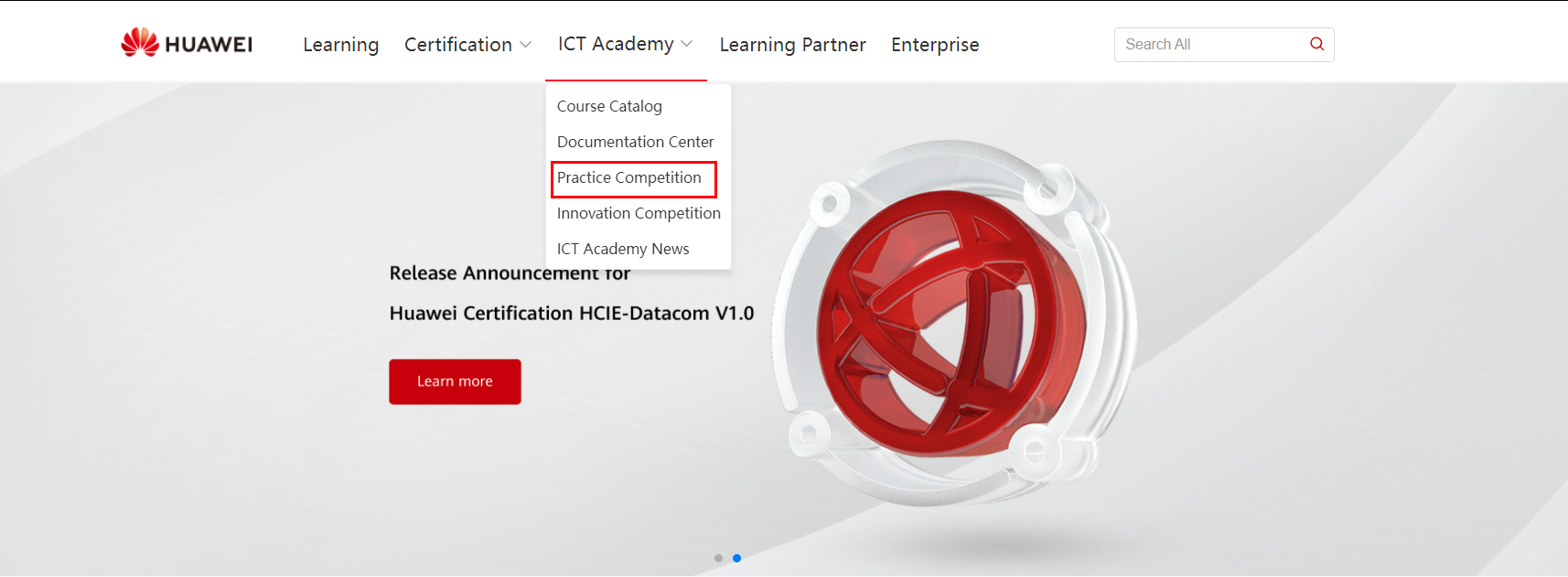 2. How to register for the competition(unregistered accounts)
Choose your regional competition.
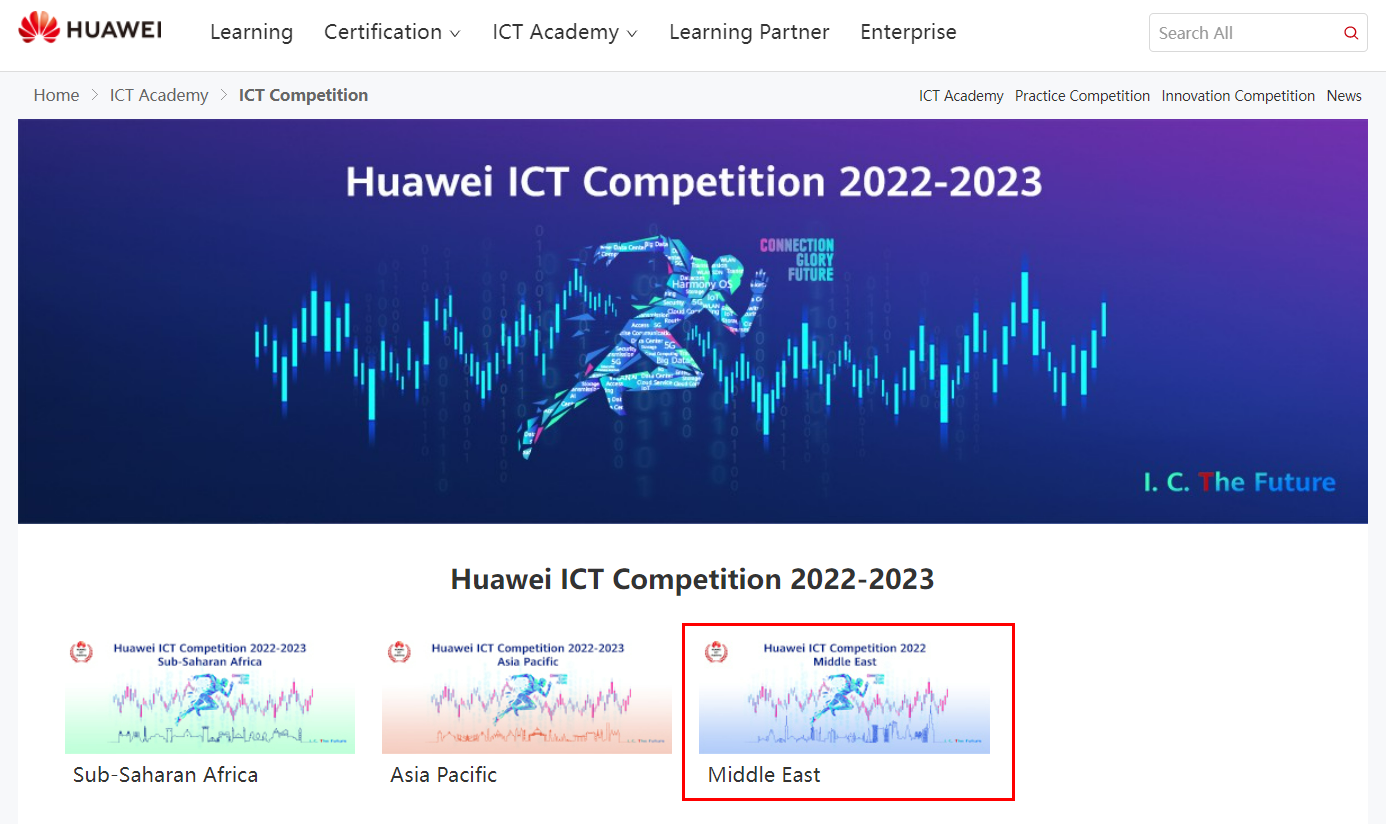 Click“Competition Registration”to register.
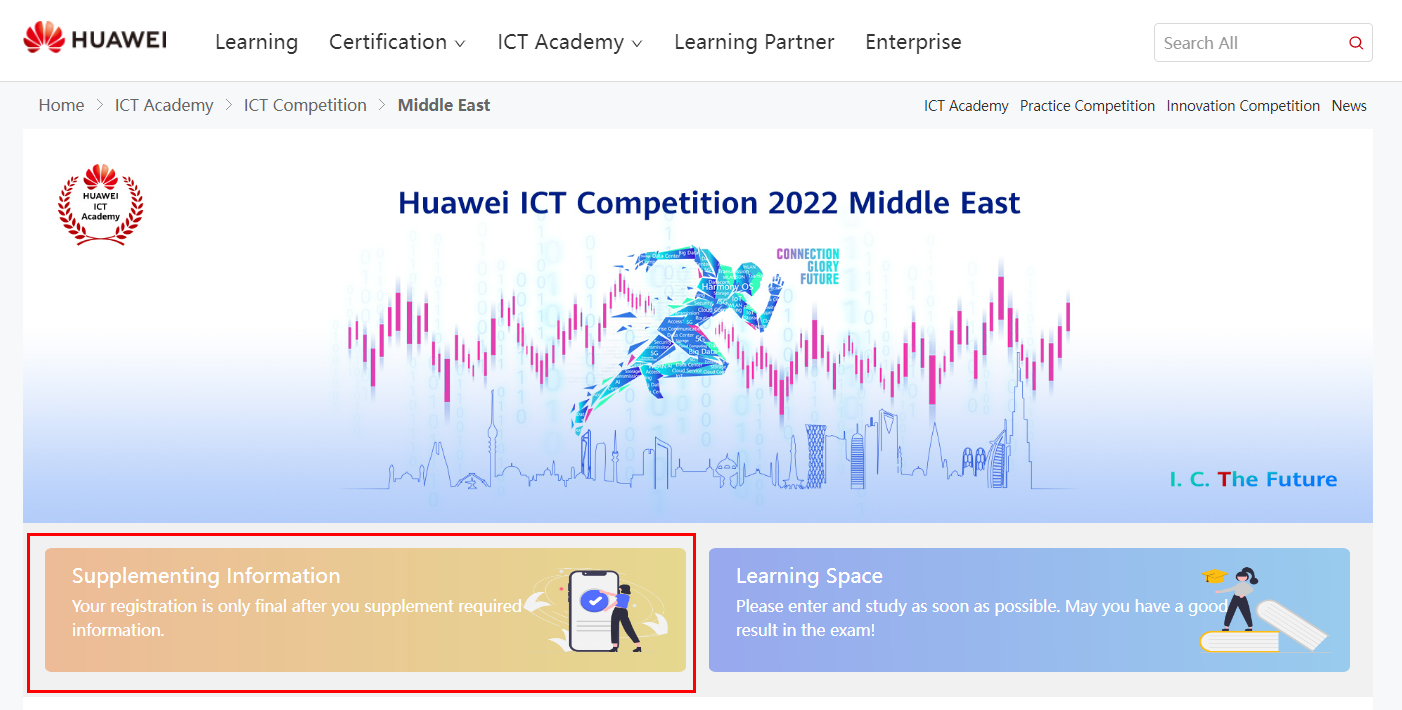 2.1. How to register for the competition(unregistered accounts)-Register by phone
Fill in your personal information - receive the mobile phone verification code and enter - registration is successful - receive the text message including the account and initial password.
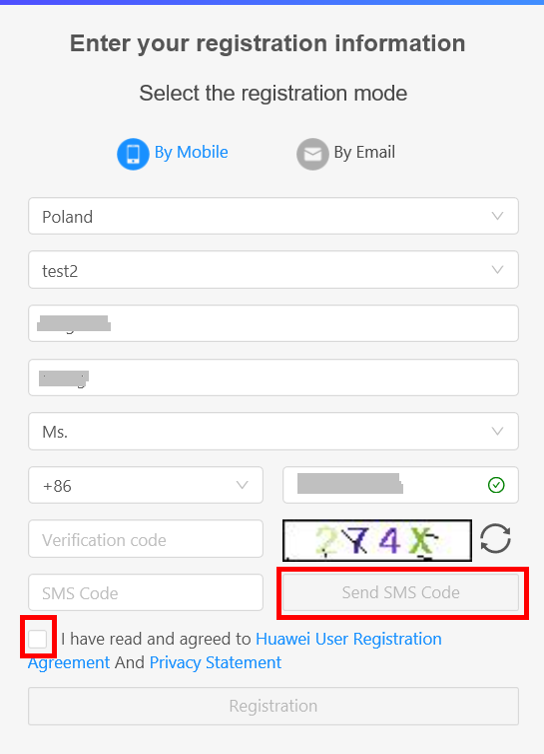 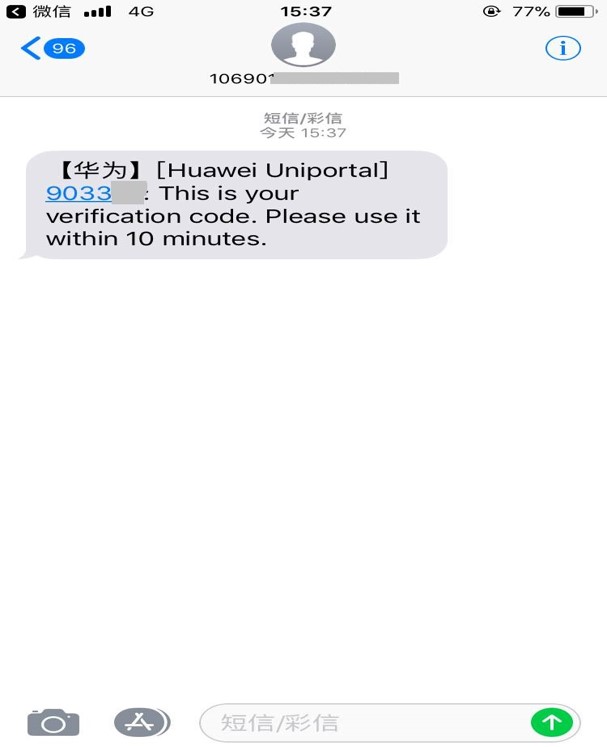 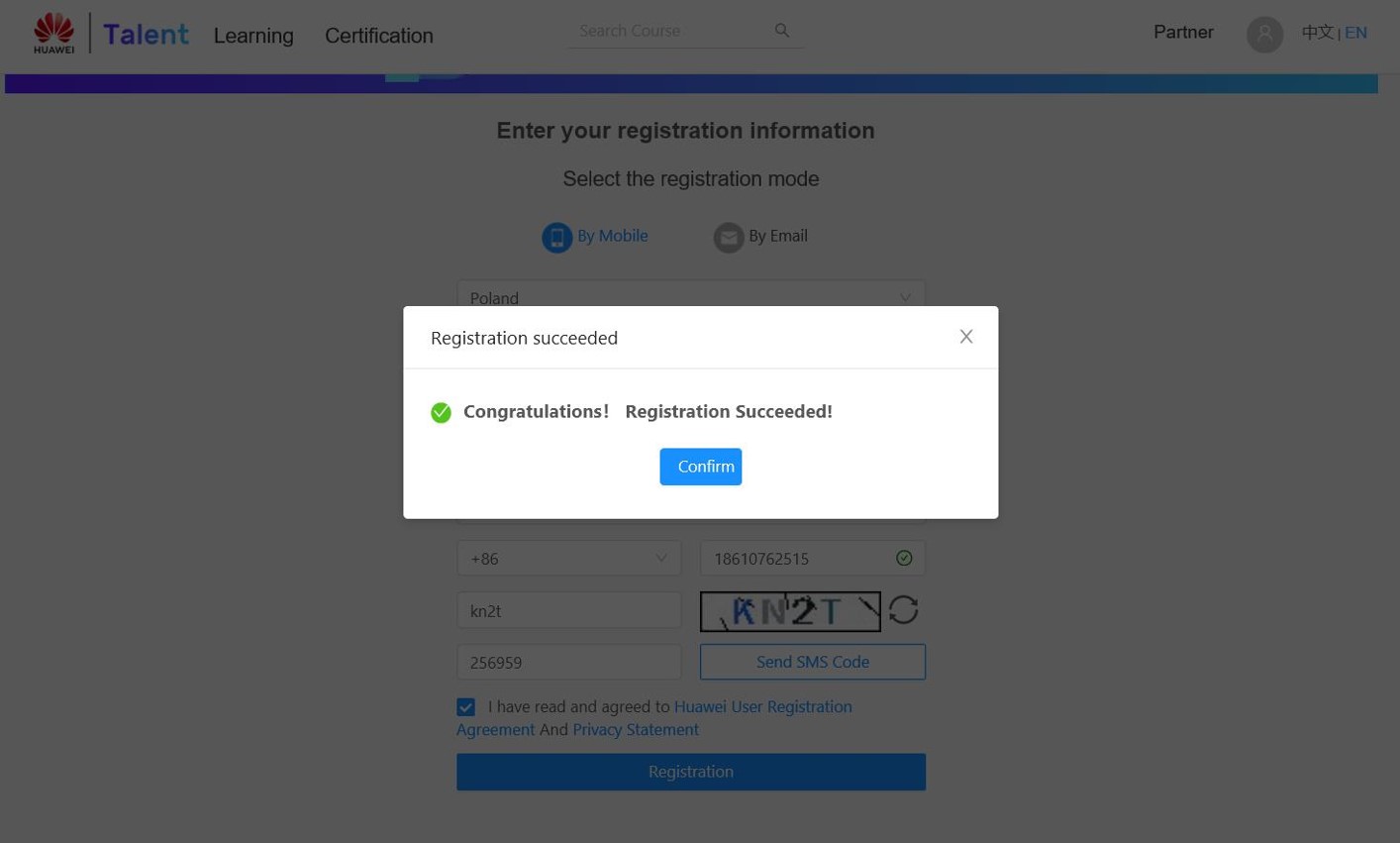 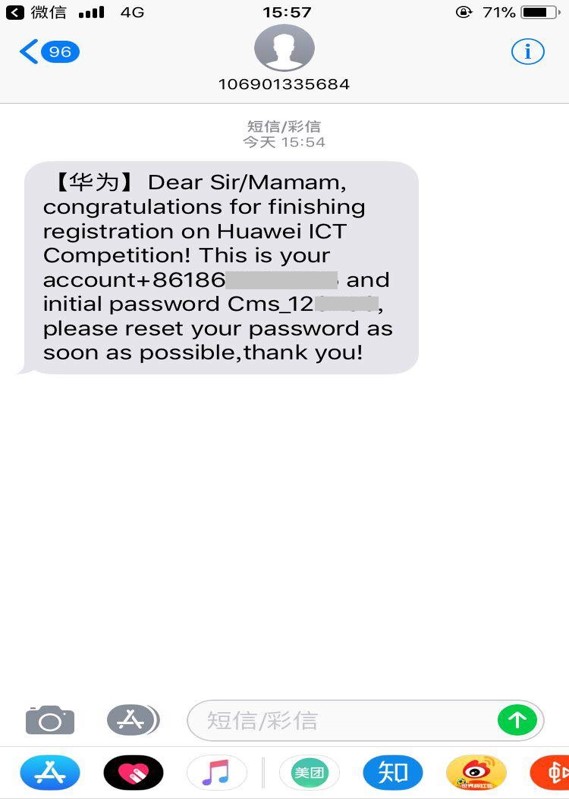 2.2. How to register for the competition(unregistered accounts)-Register by email
Fill in your personal information.
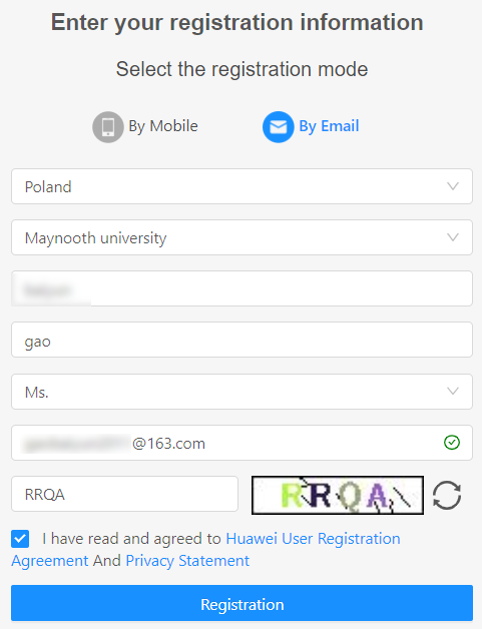 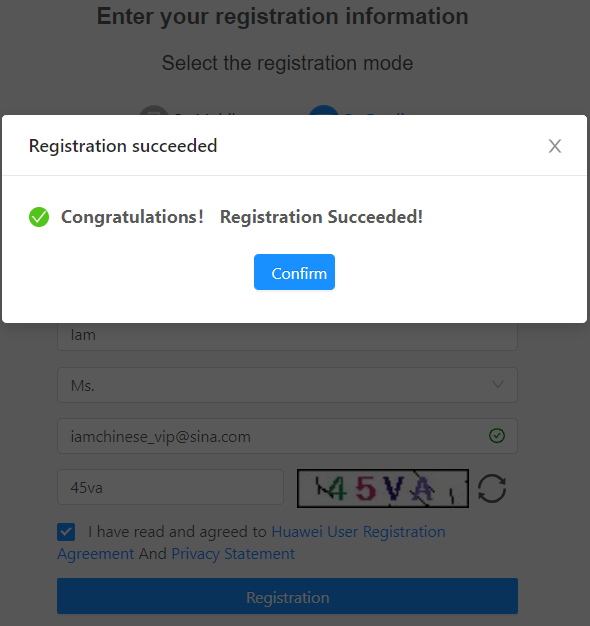 2.2 How to register for the competition(unregistered accounts)-Register by email
After successful registration you will receive two e-mail:
①Activate Uniportal account (does not include accounts that have already been activated)
Click to activate and jump to "talent"
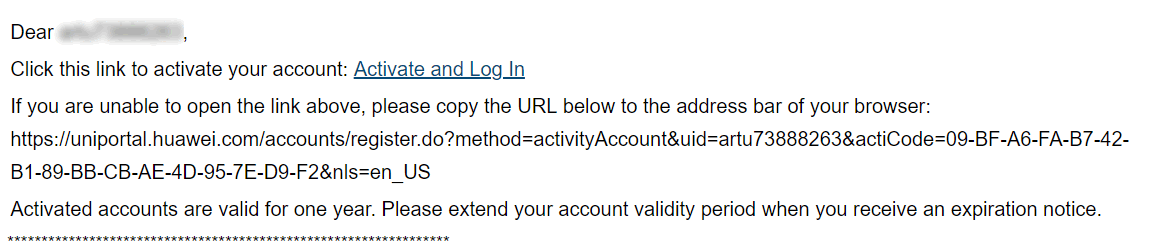 ②Provide account password and suggest reset
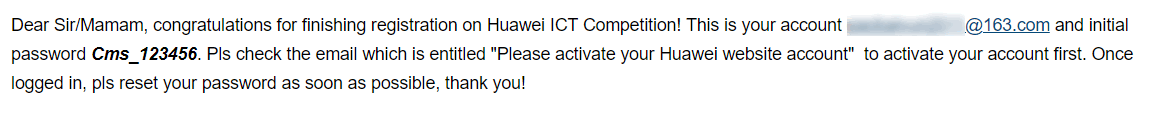 2.3. How to register for the competition(registered accounts)
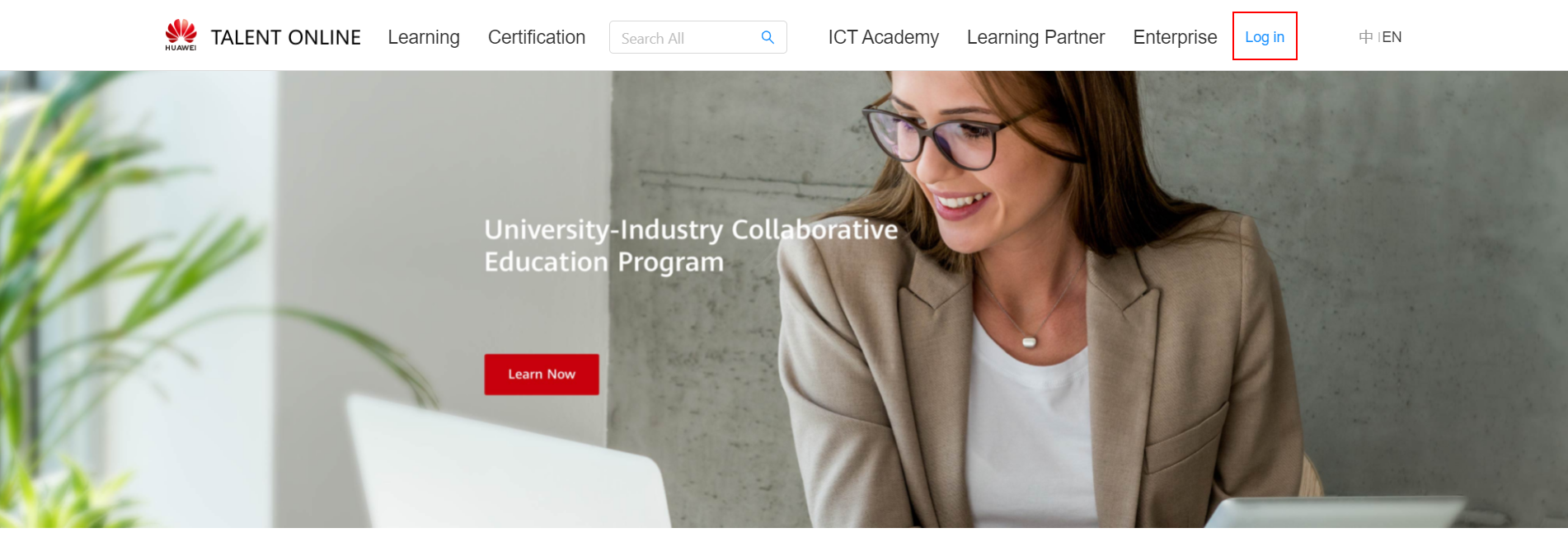 1
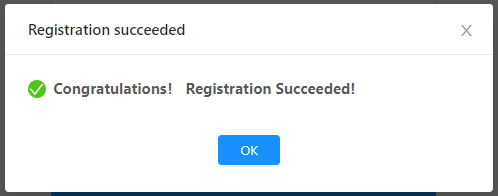 5
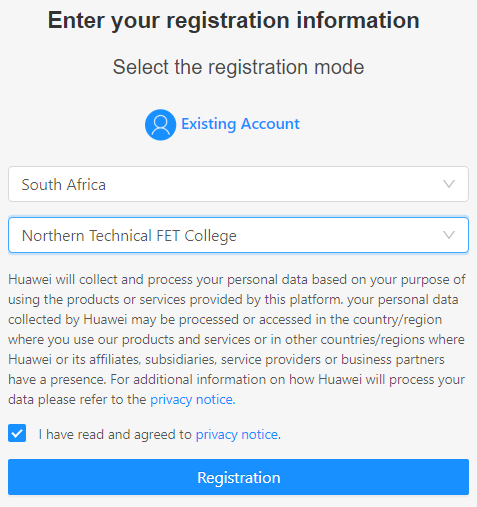 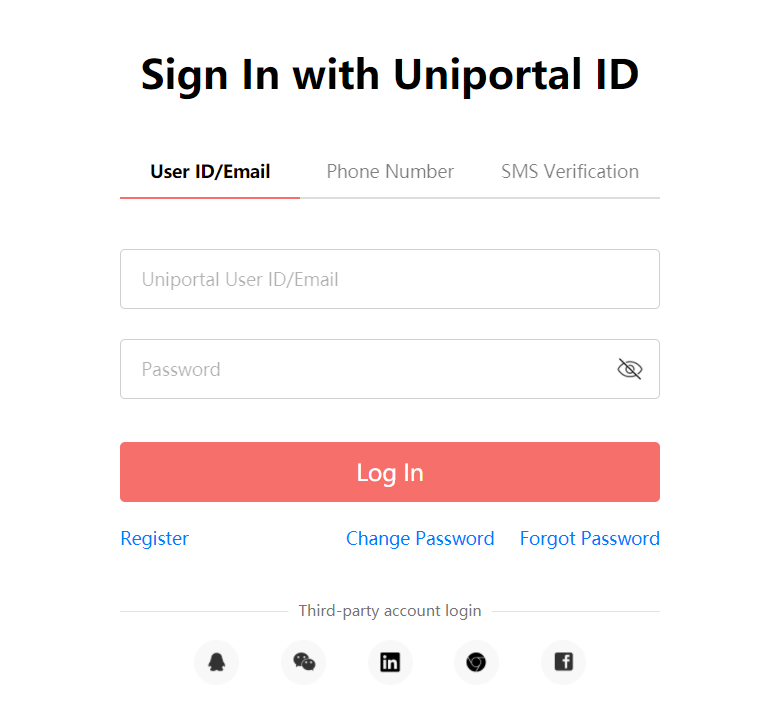 2
3
4
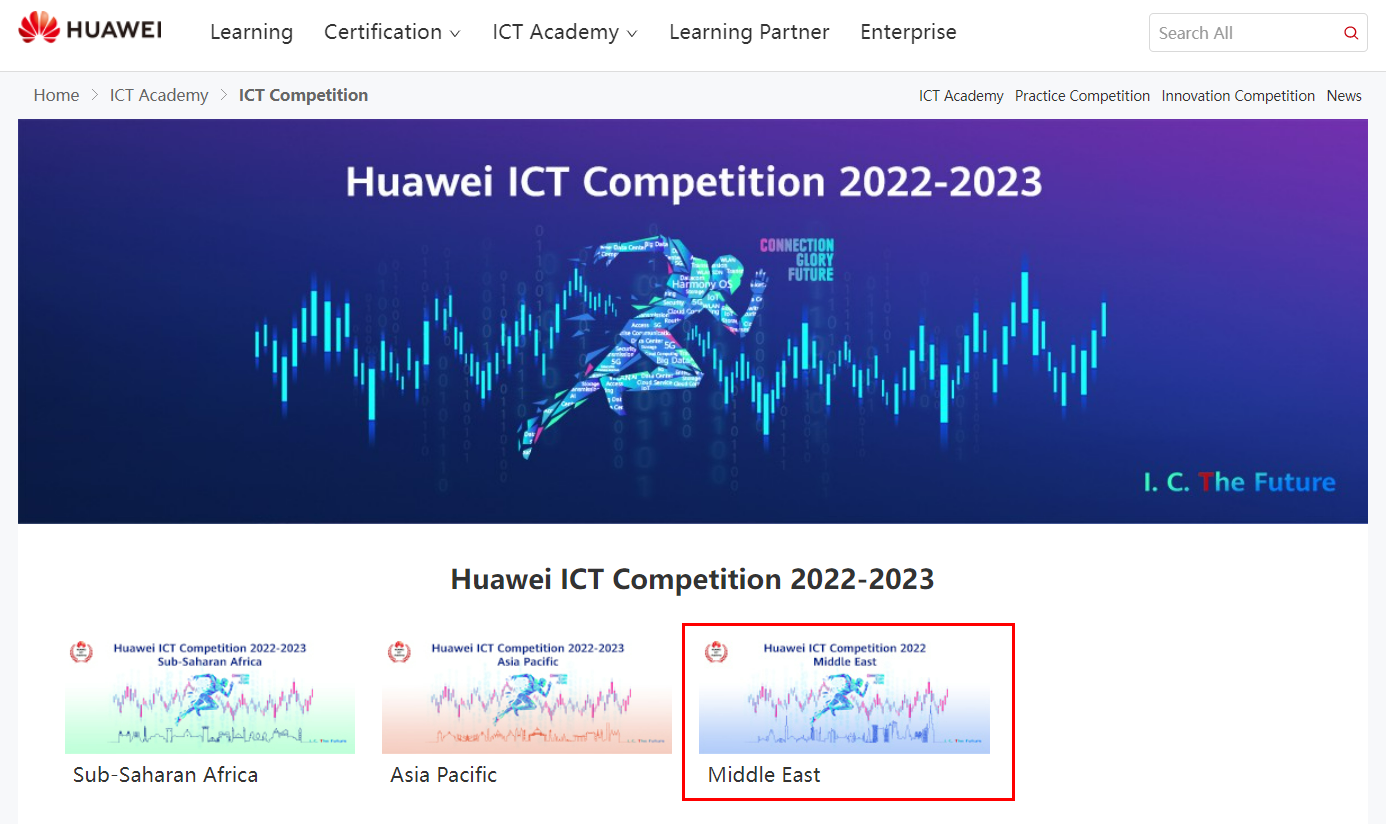 3. Replenishment information and enjoy learning
Complete your basic info and enter Learning Space
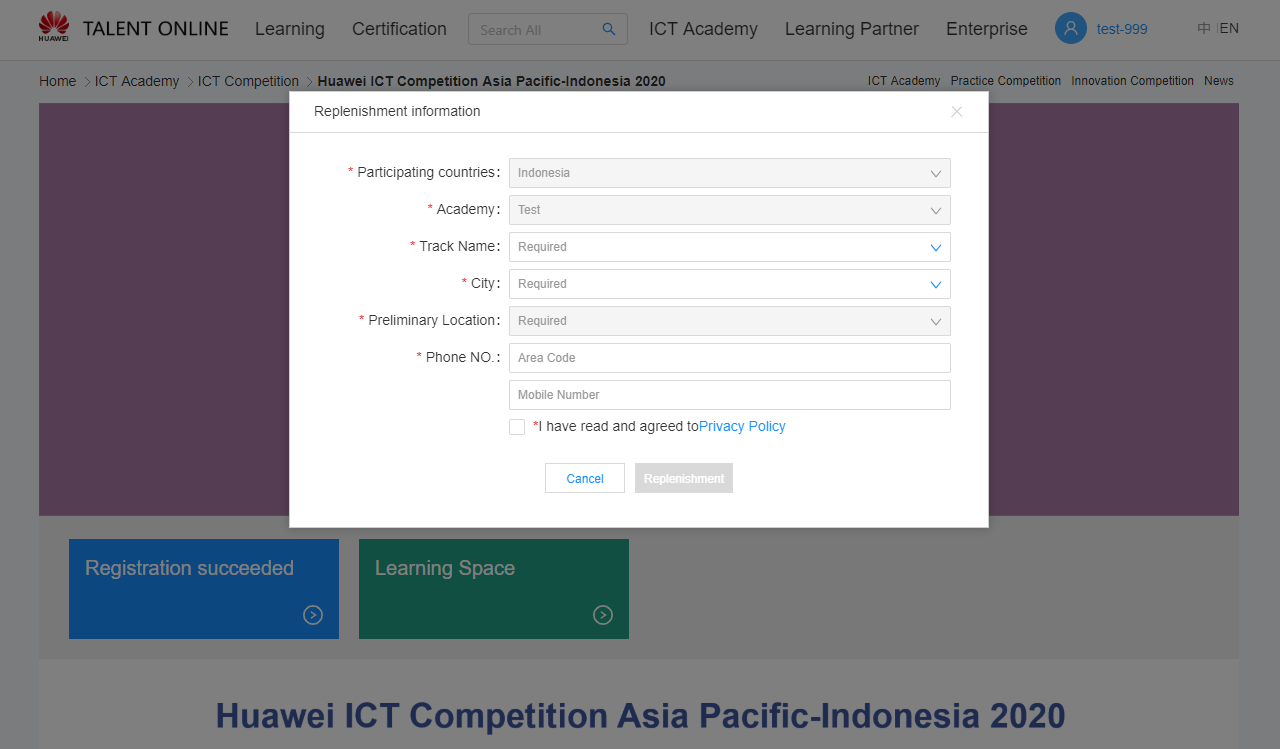 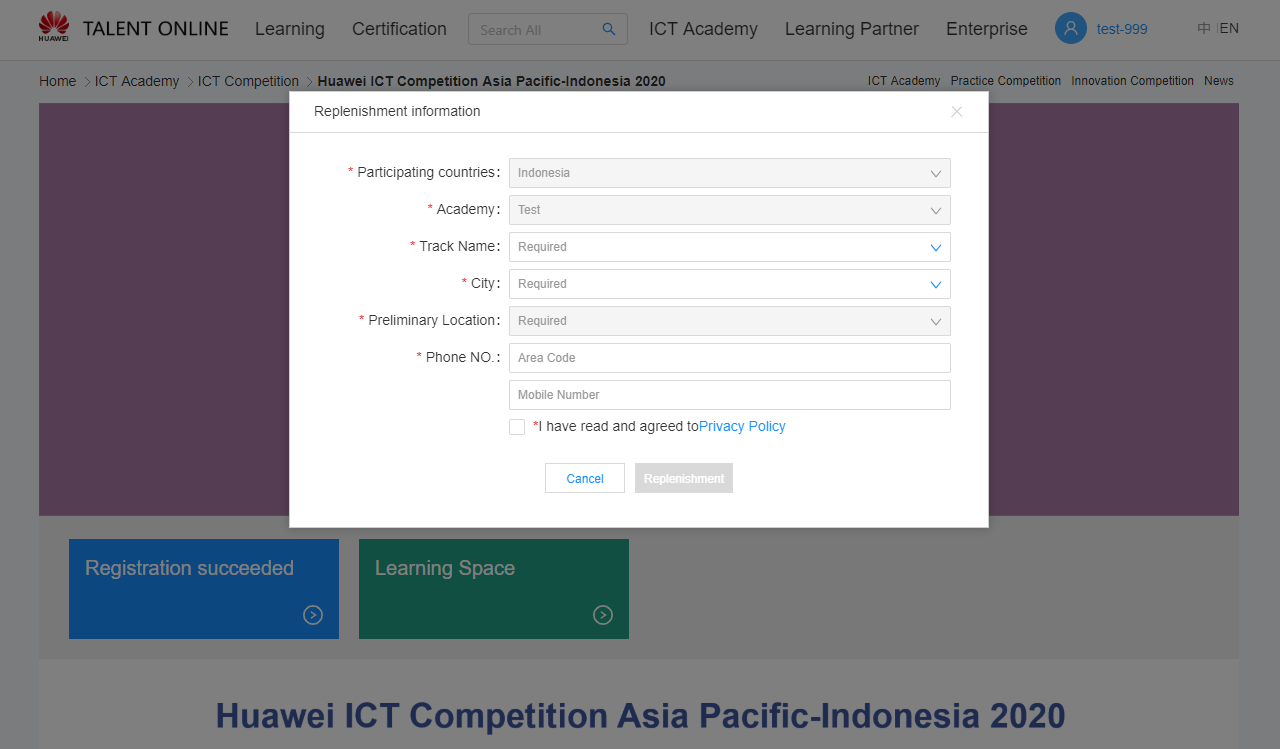 2
1
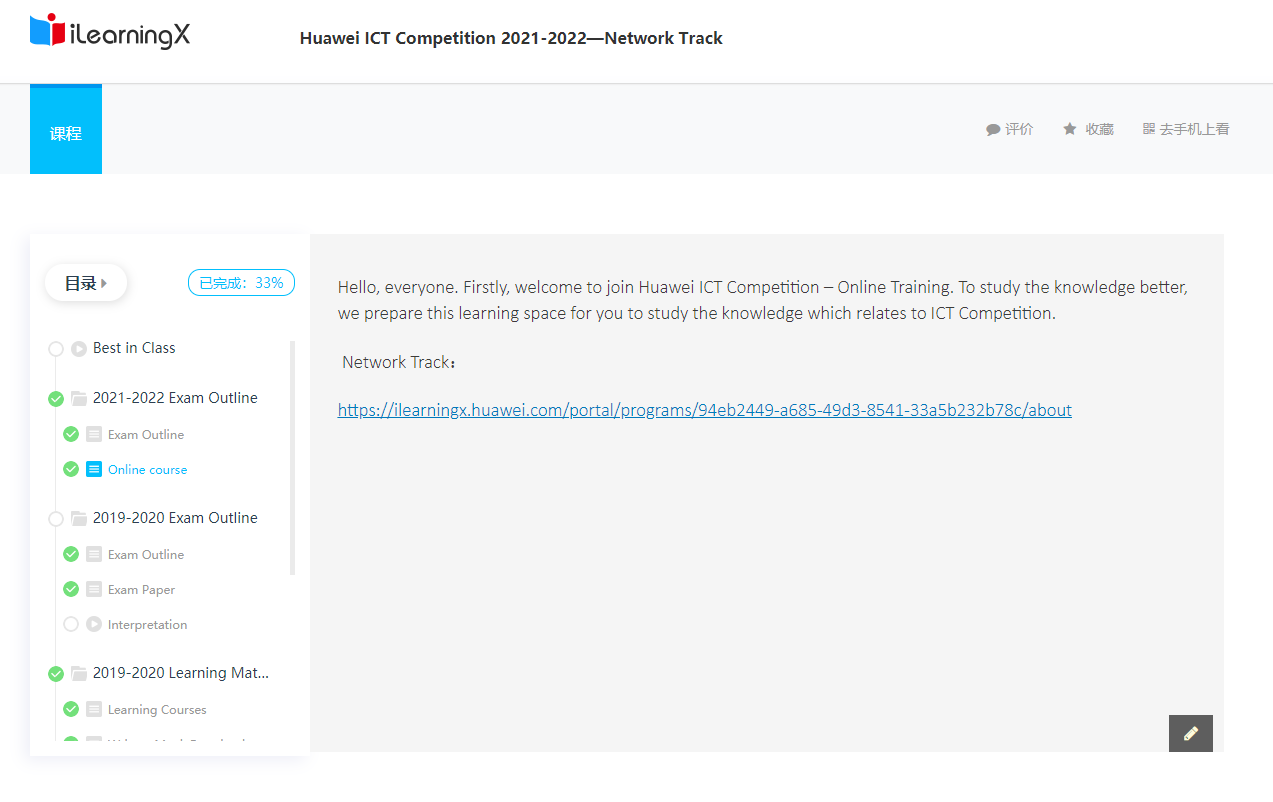 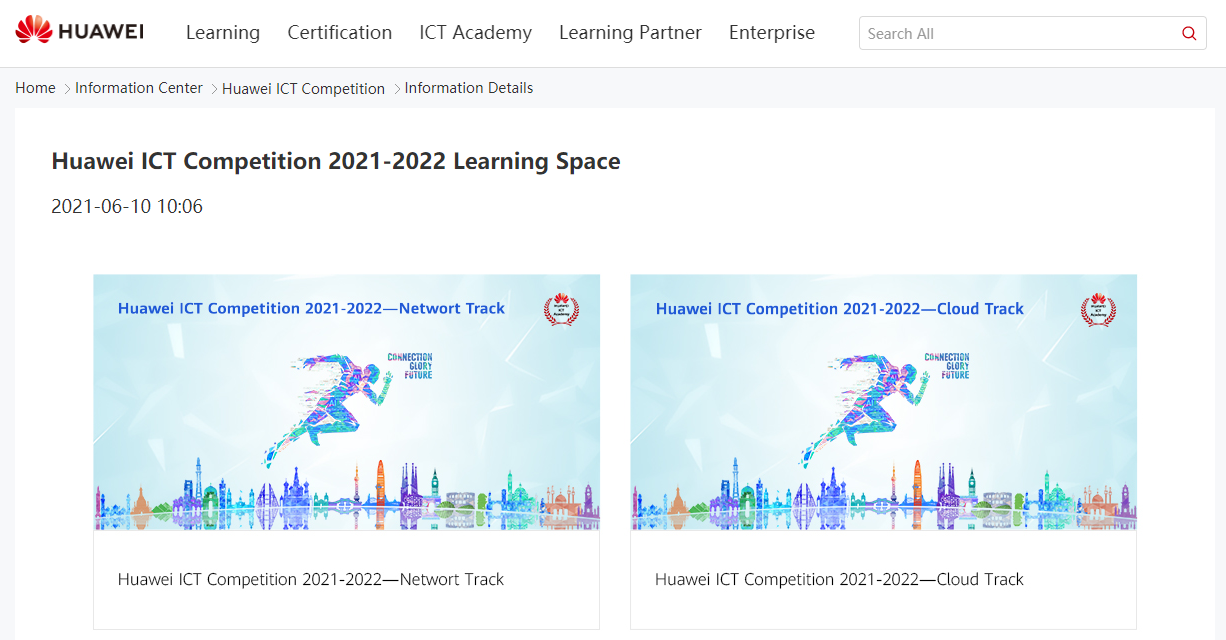 3
4
Choose your track